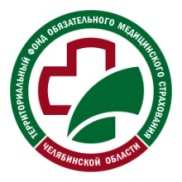 Территориальный фонд обязательного медицинского страхования Челябинской области
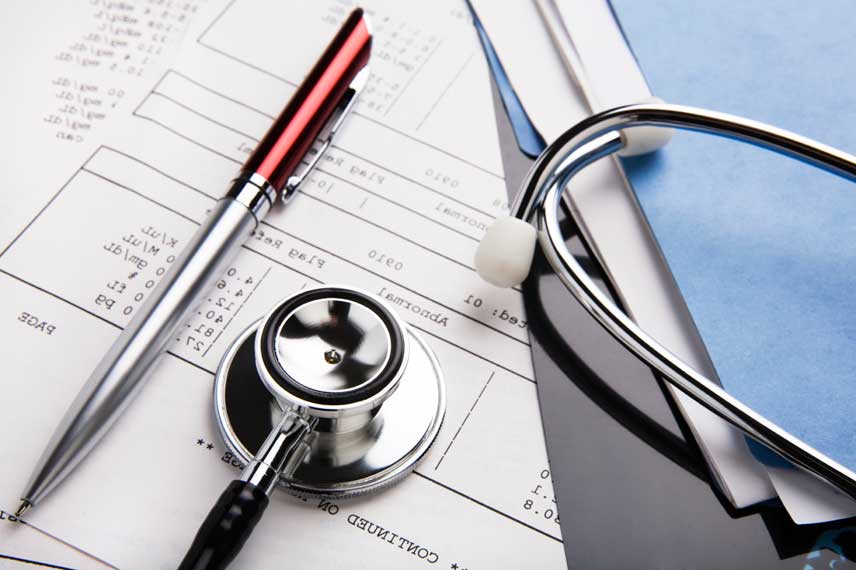 Информация для медицинских организаций,  впервые включенных в Реестр МО Челябинской области
Территориальный фонд обязательного медицинского страхования Челябинской области
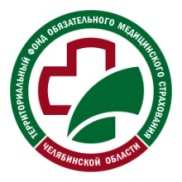 Механизмы взаимодействия участников ОМС
Медицинские организации
Организация оказания 
медицинской помощи
Органы управления здравоохранением
Оказание бесплатной медицинской помощи
Оплата страхового случая согласно реестрам
Территориальная программа ОМС
Договор между СМО и МО
Стратегия развития
Контроль за деятельностью МО
Застрахованное лицо
Финансирование СМО 
по дифференцированному 
подушевому нормативу
ТФОМС
СМО
Договор о финансовом обеспечении ОМС
Контроль за деятельностью СМО
Территориальный фонд обязательного медицинского страхования Челябинской области
2
2
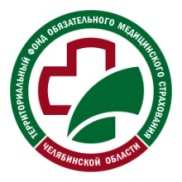 Территориальный фонд обязательного медицинского страхования Челябинской области
Территориальный фонд обязательного медицинского страхования Челябинской области
3
2
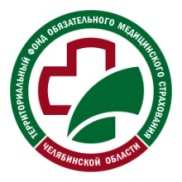 Территориальный фонд обязательного медицинского страхования Челябинской области
Территориальный фонд обязательного медицинского страхования Челябинской области
4
2
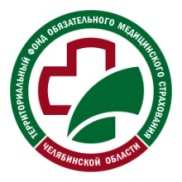 Территориальный фонд обязательного медицинского страхования Челябинской области
Территориальный фонд обязательного медицинского страхования Челябинской области
5
2
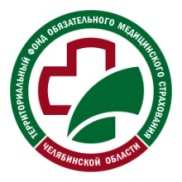 Территориальный фонд обязательного медицинского страхования Челябинской области
Реестр страховых медицинских организаций, осуществляющих деятельность в системе ОМС на территории Челябинской области в 2016 году
Территориальный фонд обязательного медицинского страхования Челябинской области
6
2
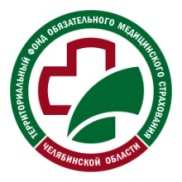 Территориальный фонд обязательного медицинского страхования Челябинской области
Территориальный фонд обязательного медицинского страхования Челябинской области
7
2
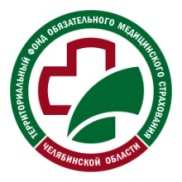 Территориальный фонд обязательного медицинского страхования Челябинской области
В соответствии со ст.15 ч.4 ФЗ-326 «Об обязательном медицинском страховании в Российской Федерации»
Территориальный фонд обязательного медицинского страхования Челябинской области
8
2
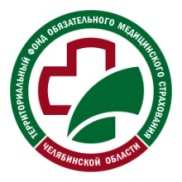 Территориальный фонд обязательного медицинского страхования Челябинской области
Территориальный фонд обязательного медицинского страхования Челябинской области
9
2
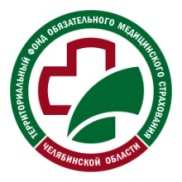 Территориальный фонд обязательного медицинского страхования Челябинской области
10
Территориальный фонд обязательного медицинского страхования Челябинской области
2
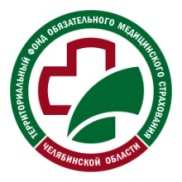 Территориальный фонд обязательного медицинского страхования Челябинской области
Территориальный фонд обязательного медицинского страхования Челябинской области
11
2
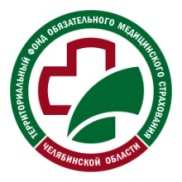 Территориальный фонд обязательного медицинского страхования Челябинской области
Механизм информационного взаимодействия
Территориальный фонд обязательного медицинского страхования Челябинской области
12
2
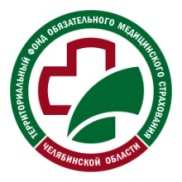 Территориальный фонд обязательного медицинского страхования Челябинской области
Механизм взаимодействия со страховыми медицинскими организациями в части оплаты медицинской помощи
.
Территориальный фонд обязательного медицинского страхования Челябинской области
13
2
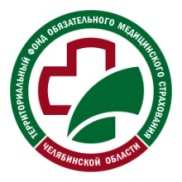 Территориальный фонд обязательного медицинского страхования Челябинской области
Территориальный фонд обязательного медицинского страхования Челябинской области
14
2
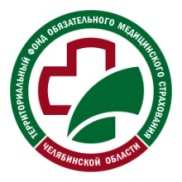 Территориальный фонд обязательного медицинского страхования Челябинской области
,
Территориальный фонд обязательного медицинского страхования Челябинской области
15
2
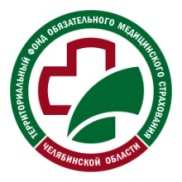 Территориальный фонд обязательного медицинского страхования Челябинской области
Территориальный фонд обязательного медицинского страхования Челябинской области
16
2
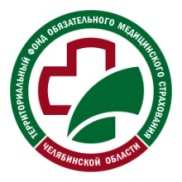 Территориальный фонд обязательного медицинского страхования Челябинской области
При выявлении нецелевого использования средств ОМС:
Территориальный фонд обязательного медицинского страхования Челябинской области
17
2
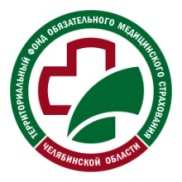 Территориальный фонд обязательного медицинского страхования Челябинской области
Отчеты, предоставляемые медицинскими организациями в ТФОМС Челябинской области
Территориальный фонд обязательного медицинского страхования Челябинской области
18
2
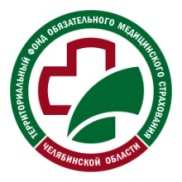 Территориальный фонд обязательного медицинского страхования Челябинской области
Территориальный фонд обязательного медицинского страхования Челябинской области
19
2
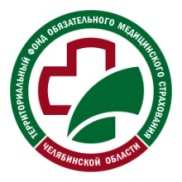 Территориальный фонд обязательного медицинского страхования Челябинской области
Территориальный фонд обязательного медицинского страхования Челябинской области
20
2
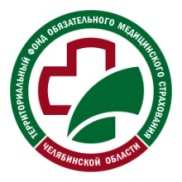 Территориальный фонд обязательного медицинского страхования Челябинской области
Территориальный фонд обязательного медицинского страхования Челябинской области
21
2
Территориальный фонд обязательного медицинского страхования Челябинской области
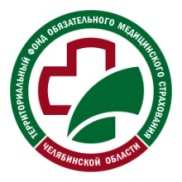 Территориальный фонд обязательного медицинского страхования Челябинской области
22
2
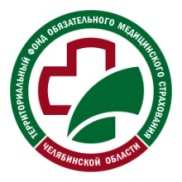 Территориальный фонд обязательного медицинского страхования Челябинской области
Территориальный фонд обязательного медицинского страхования Челябинской области
23
2
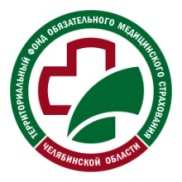 Территориальный фонд обязательного медицинского страхования Челябинской области
Территориальный фонд обязательного медицинского страхования Челябинской области
24
2
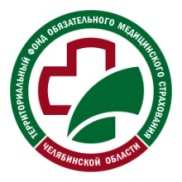 Территориальный фонд обязательного медицинского страхования Челябинской области
Территориальный фонд обязательного медицинского страхования Челябинской области
25
2
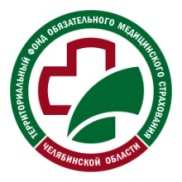 Территориальный фонд обязательного медицинского страхования Челябинской области
Территориальный фонд обязательного медицинского страхования Челябинской области
26
2
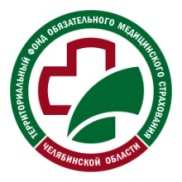 Территориальный фонд обязательного медицинского страхования Челябинской области
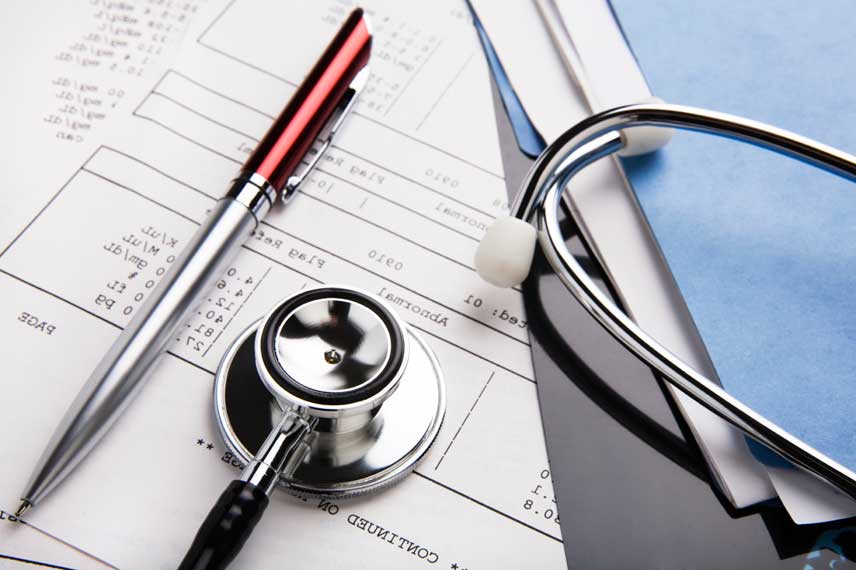 СПАСИБО ЗА ВНИМАНИЕ!